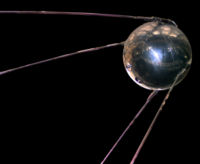 4 октября 1957 г.
был выведен на околоземную
   орбиту Первый в мире ИСЗ.
Этот старт открыл космическую эру 
в истории человечества!
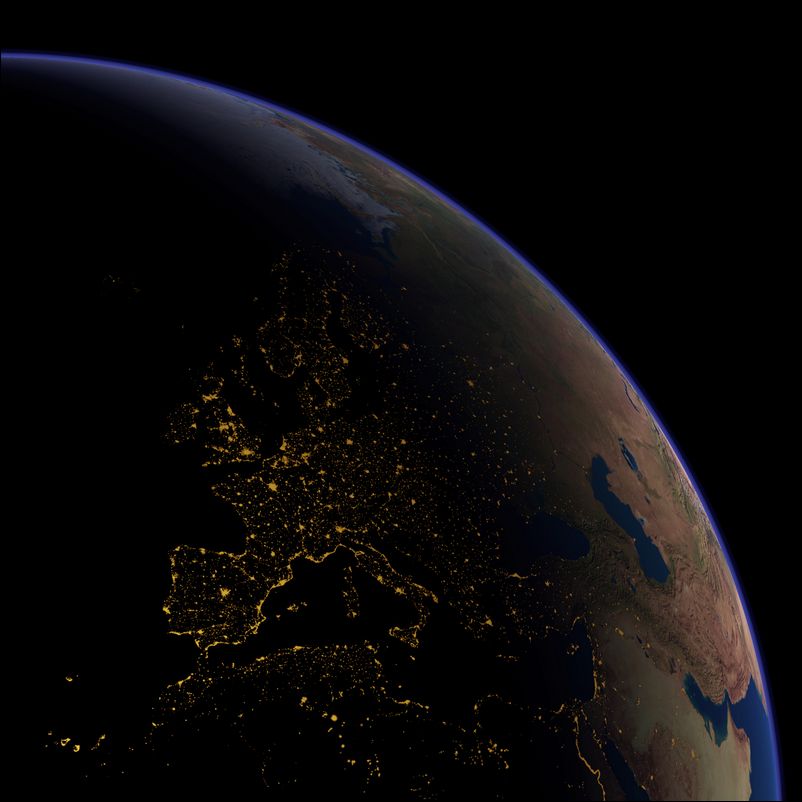 19 августа 1960 г. 
был запущен корабль – спутник
типа «Восток», с собаками Белка и Стрелка, 
а вместе с ними 40 мышей, 2 крысы, 
различные мухи,
растения и микроорганизмы,
 которые 17 раз облетели вокруг Земли
 и приземлились.
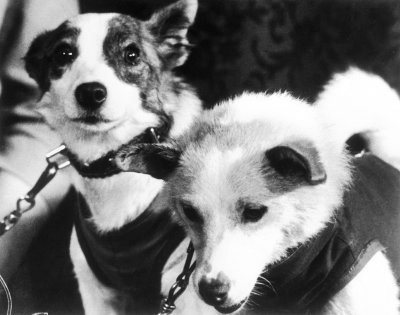 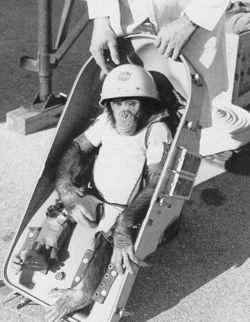 Хем – первый шимпанзе – астронавт
Запущенный в космос 31.12.1961 г.
С космодрома на мысе Канаверал.
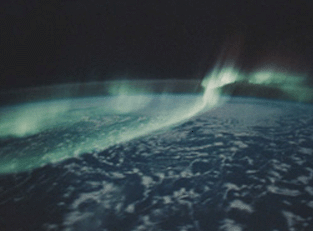 "Земля в иллюминаторе"
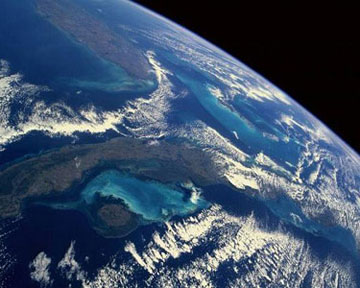 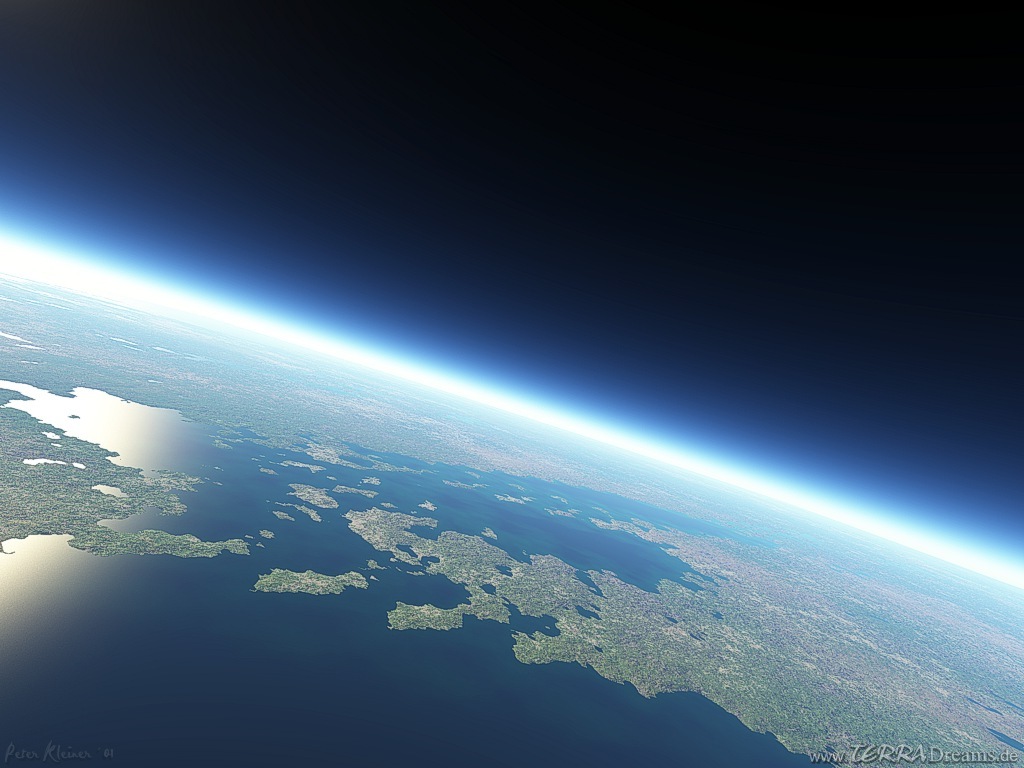 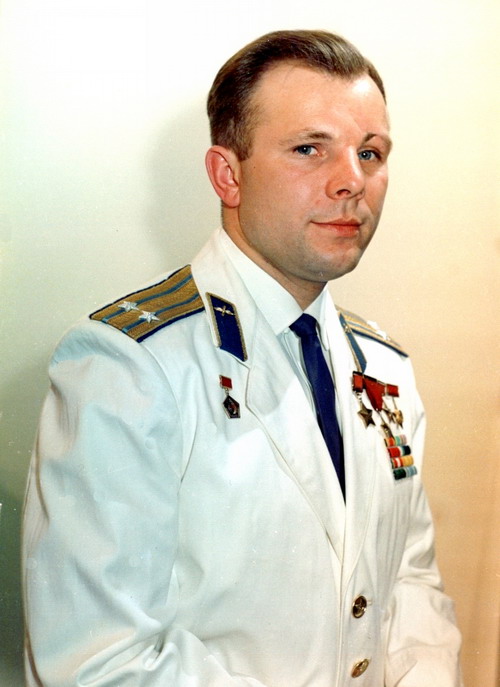 Свершение века
 12 апреля 1961 г.
Юрий Алексеевич
 Гагарин
 – первый человек в космосе!
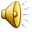 [Speaker Notes: После показа фильма включить звуковой значок!]
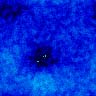 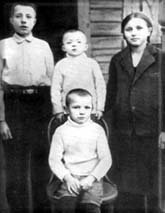 Семья Гагариных
Корабль   «Восток»
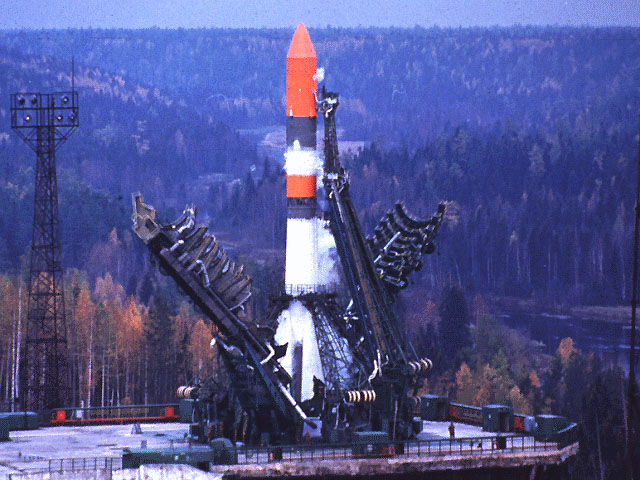 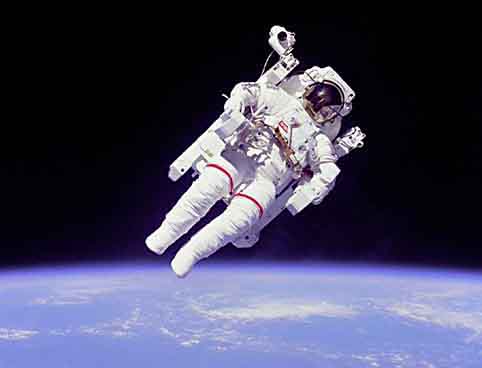 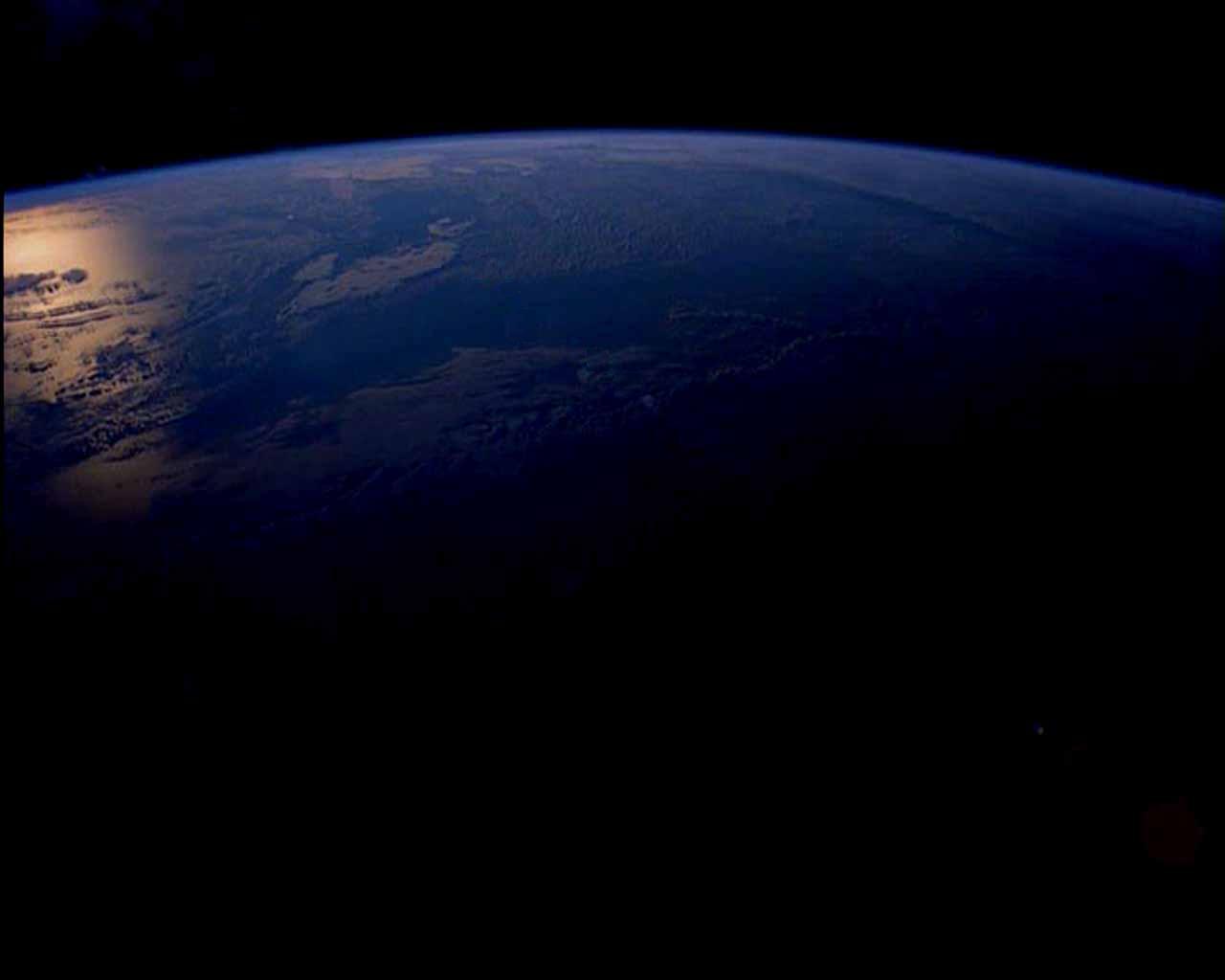 Первый выход в космос 
был совершен 
Советским космонавтом 
Леоновым Алексеем 
Архиповичем 
18 марта 1965 г.
С борта космического корабля 
«Восход-2».
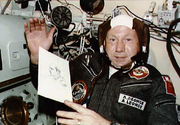 [Speaker Notes: Одновременно с началом показа фильма включить звуковой значок!]
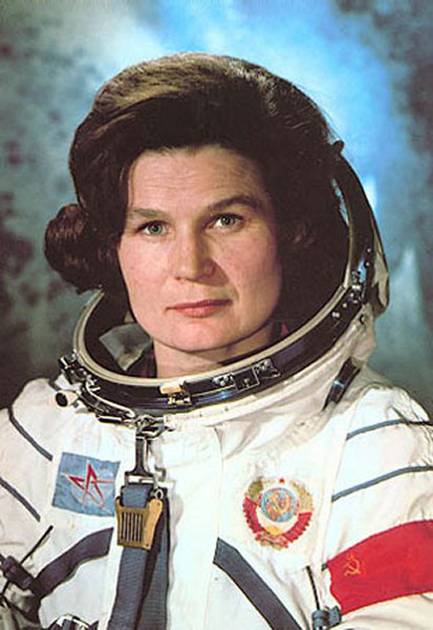 Валентина              Владимировна 
Терешкова
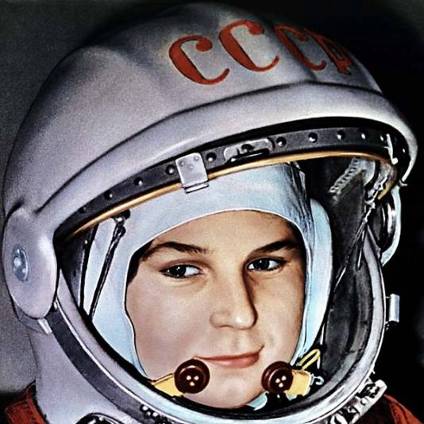 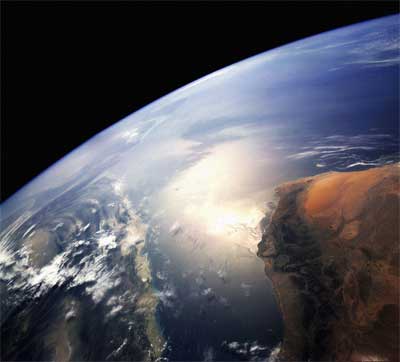 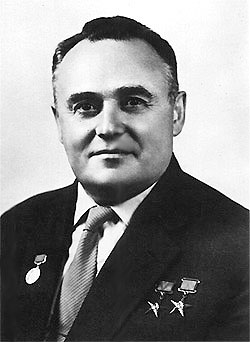 К о р о л е в С. П.
   (1907 – 1966)